PUTOVANJE U ČEŠKU
U Češku sam odlučila krenuti s Goranom, Tomom i Lili. Putovali smo preko Mađarske i Slovačke. Vi već odavno znate da je Prag glavni grad Češke, Bratilsava  glavni grad Slovačke, a Budimpešta  glavni  grad Mađarske.Sretna sam što i ja to sada  znam.
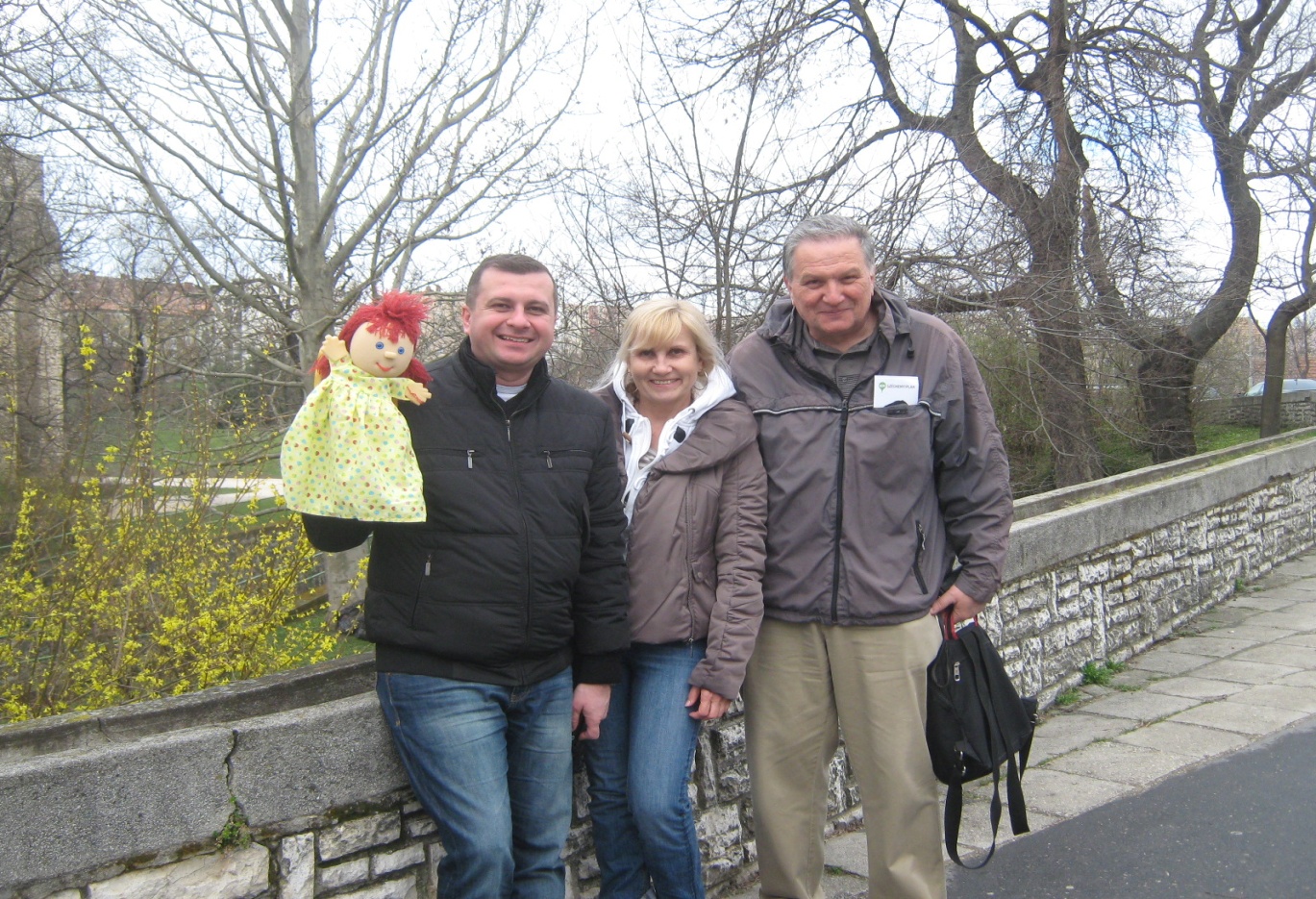 Na recepciji hotela
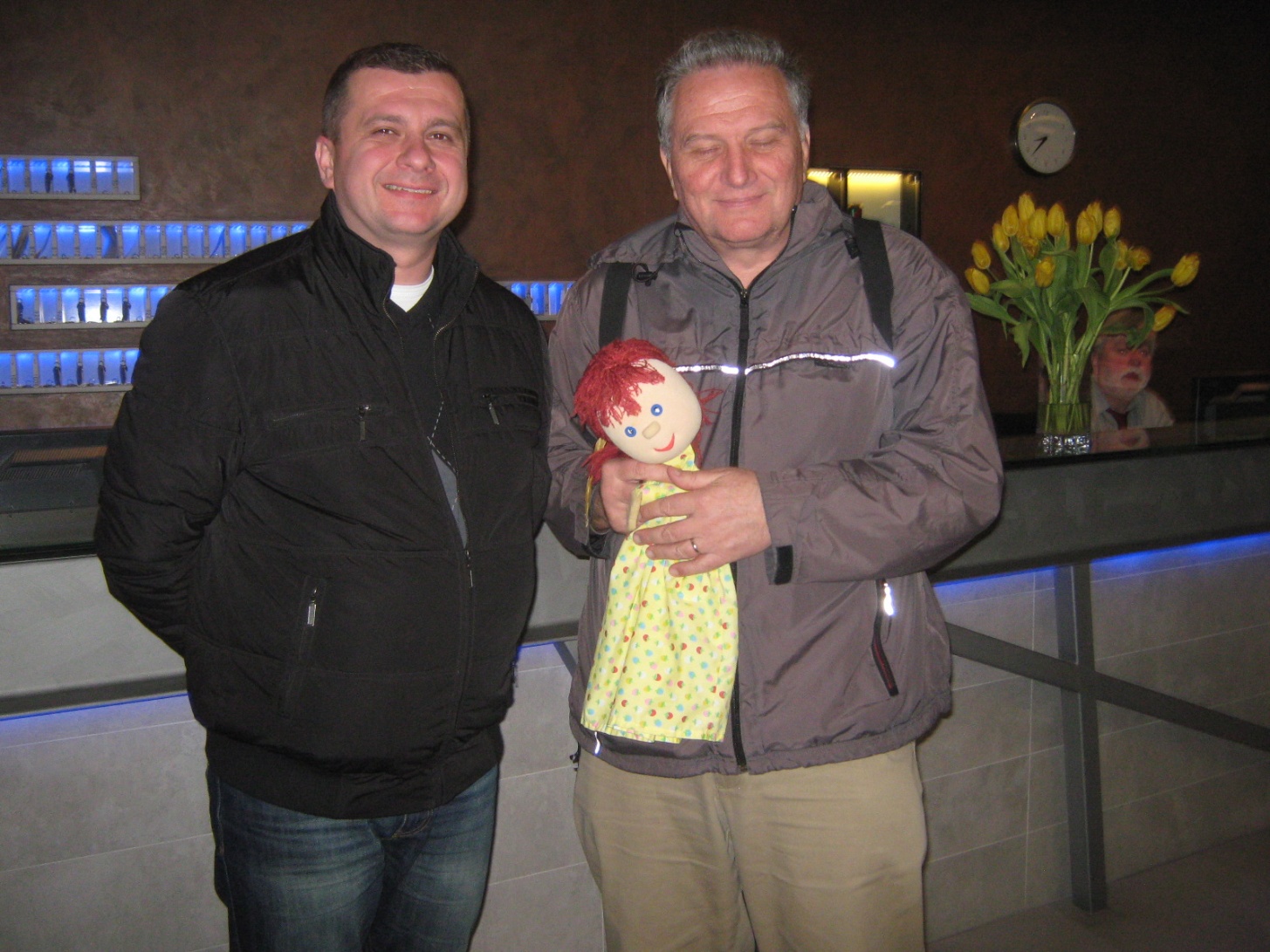 U predvorju škole
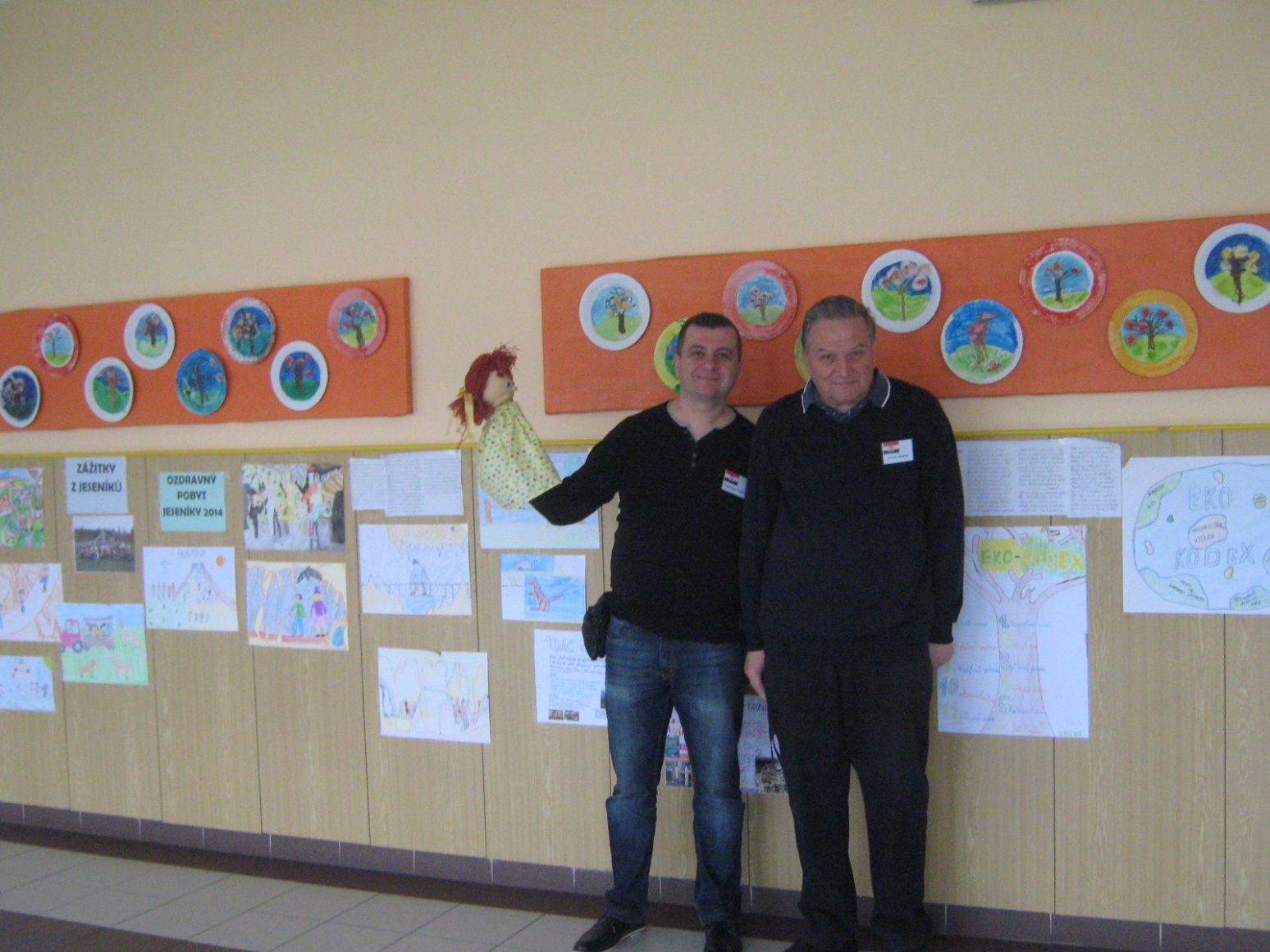 Jedno prijepodne na nastavi.Saznala sam nešto o povijesti Indijanaca.Gradivo prirode i društva ponovila sam u 3. razredu.
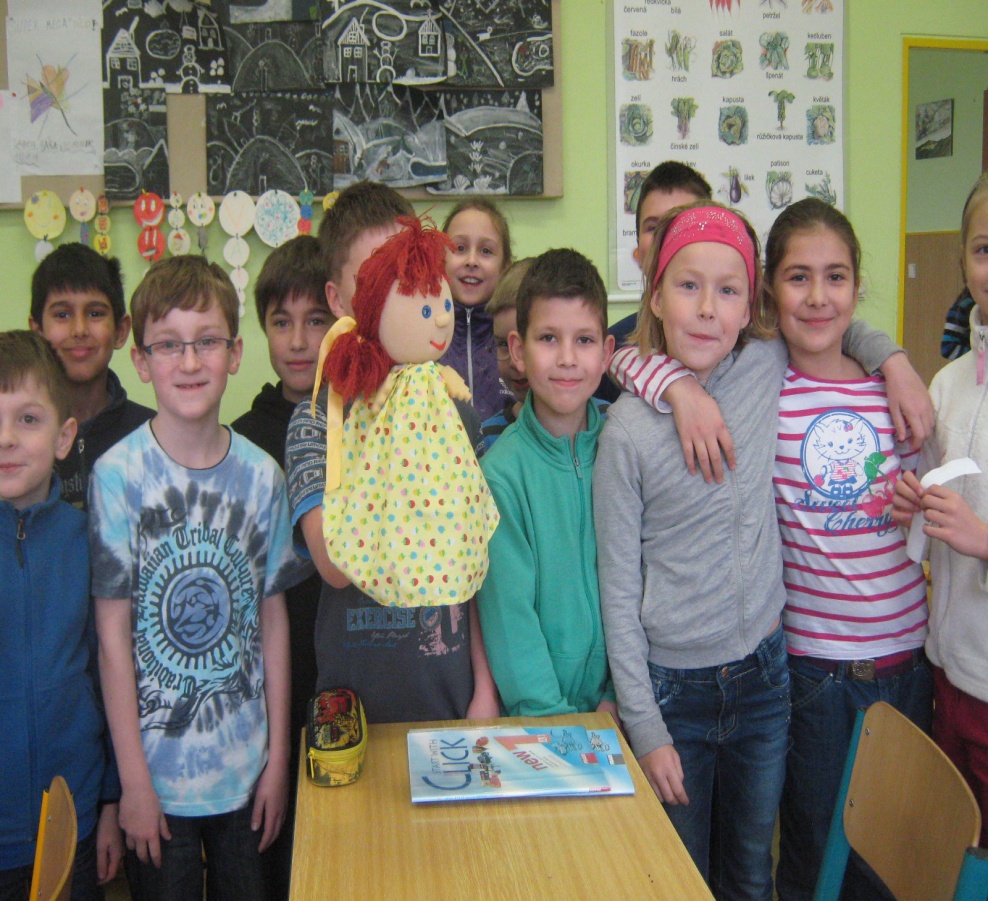 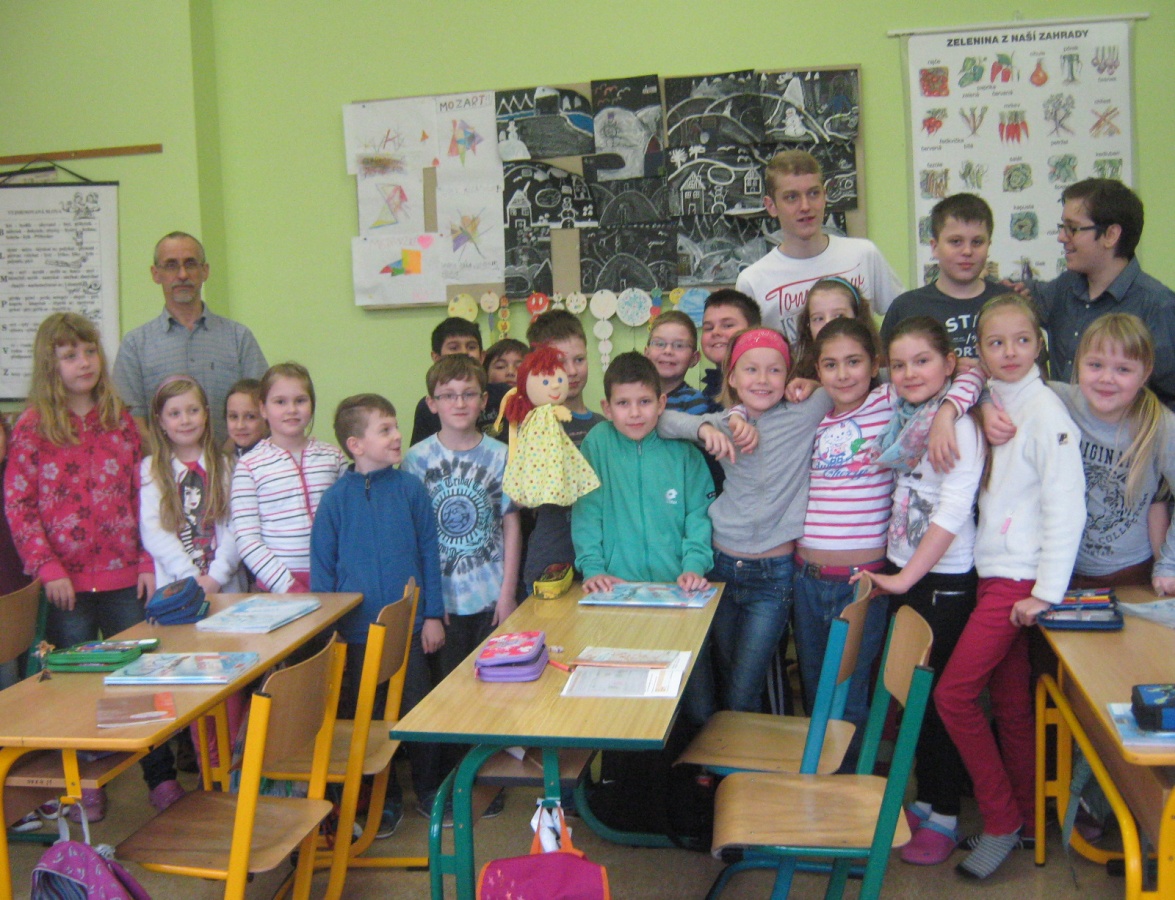 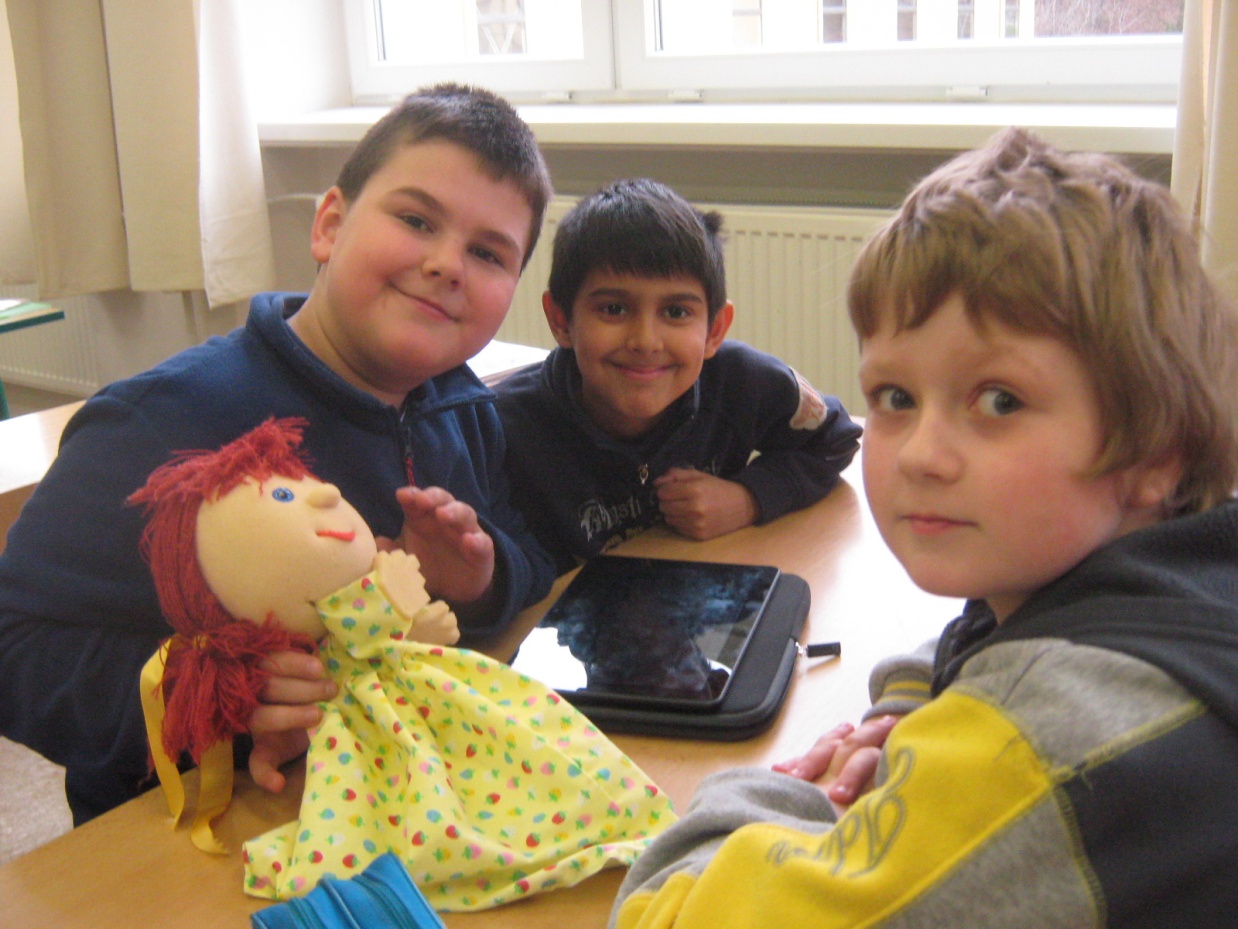 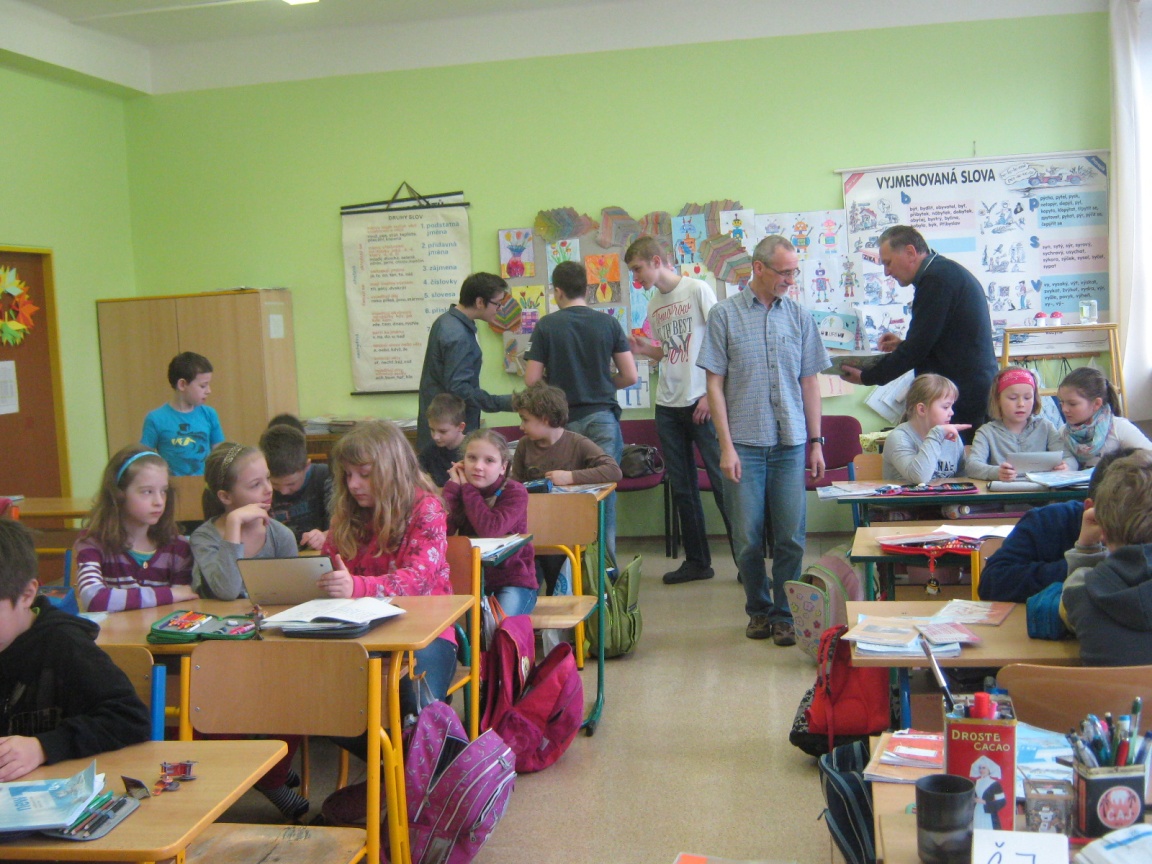 Tomo stavlja žig u bilježnicu.
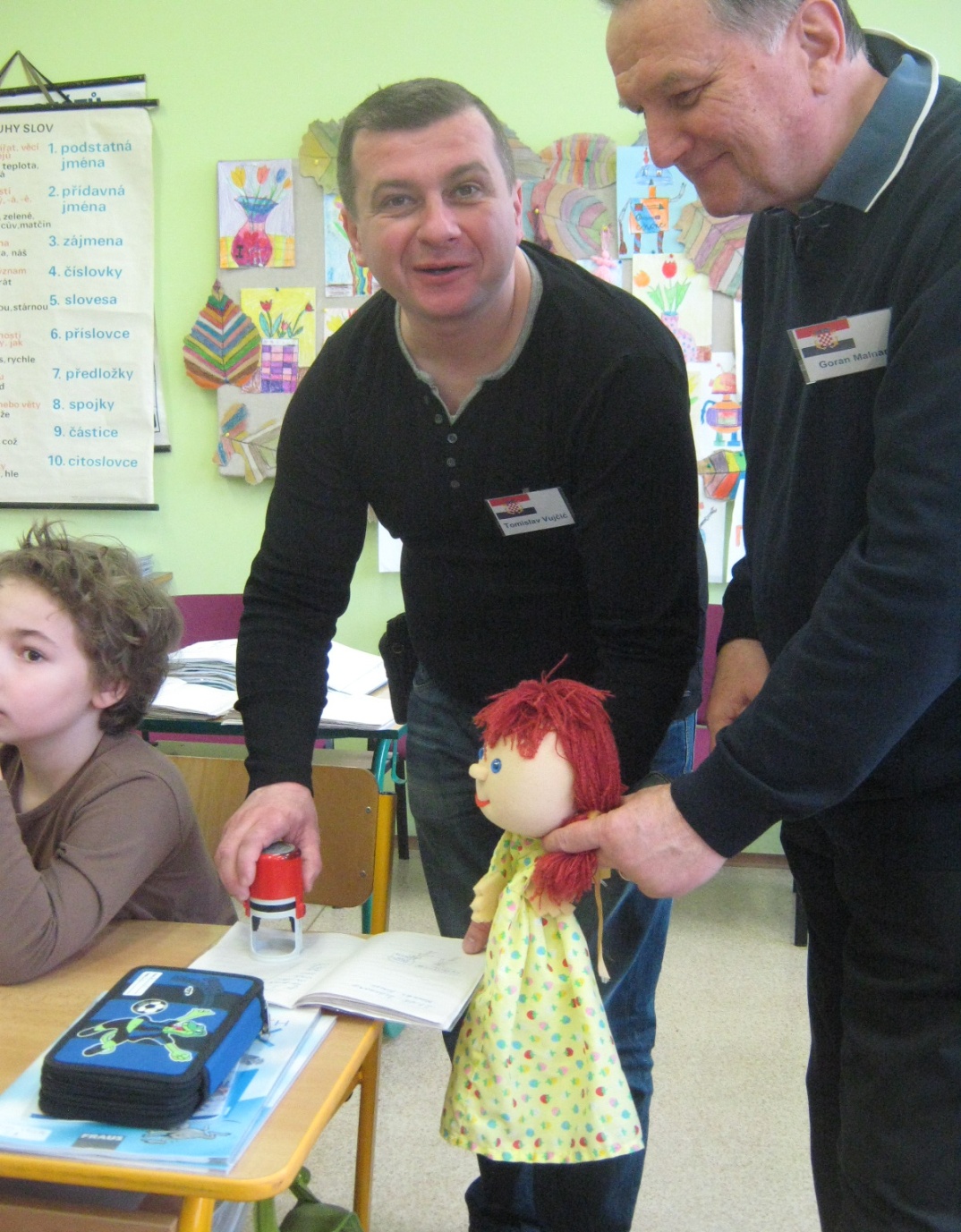 Cure sa žigovima
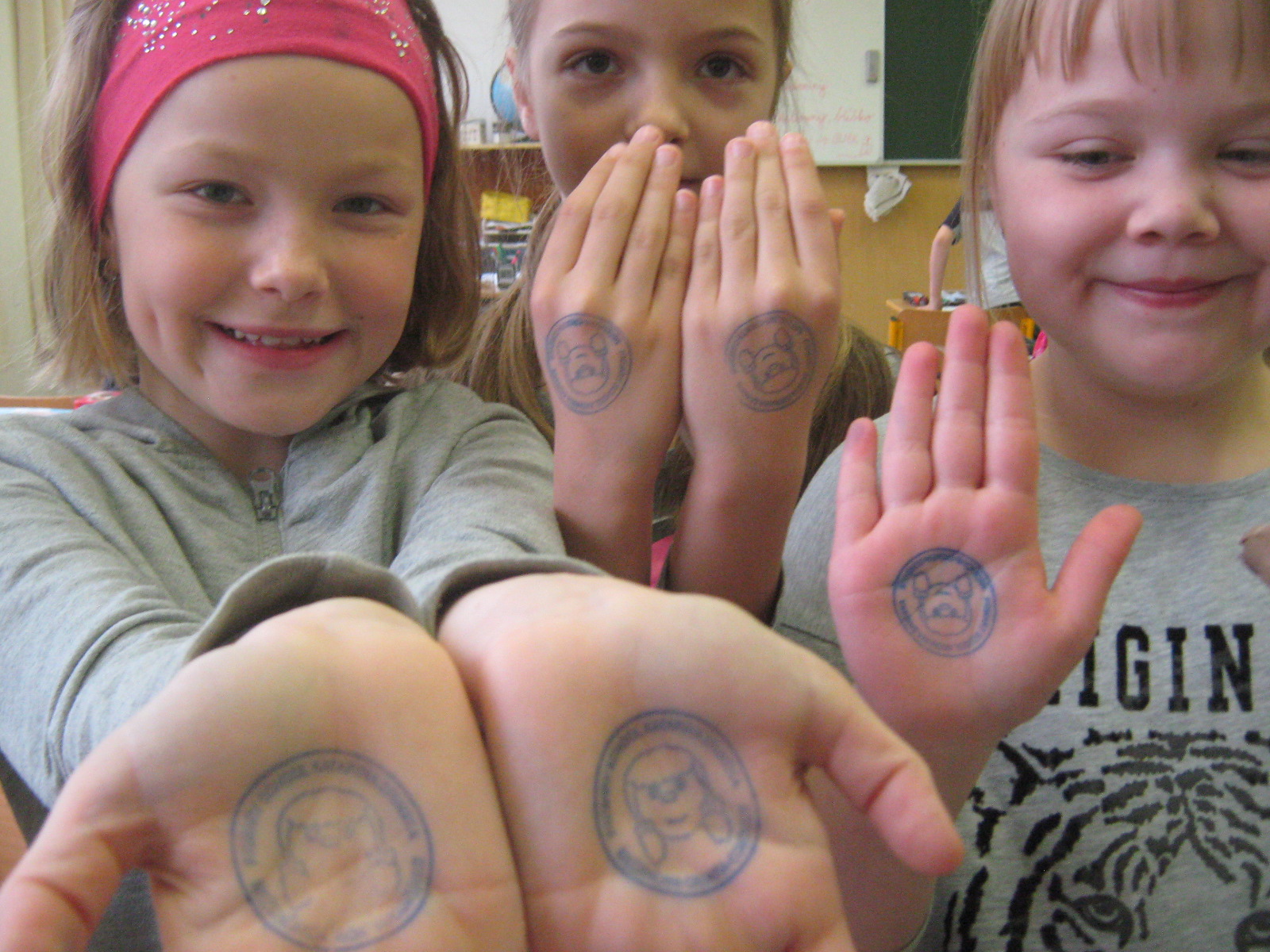 Učionica engleskog jezika
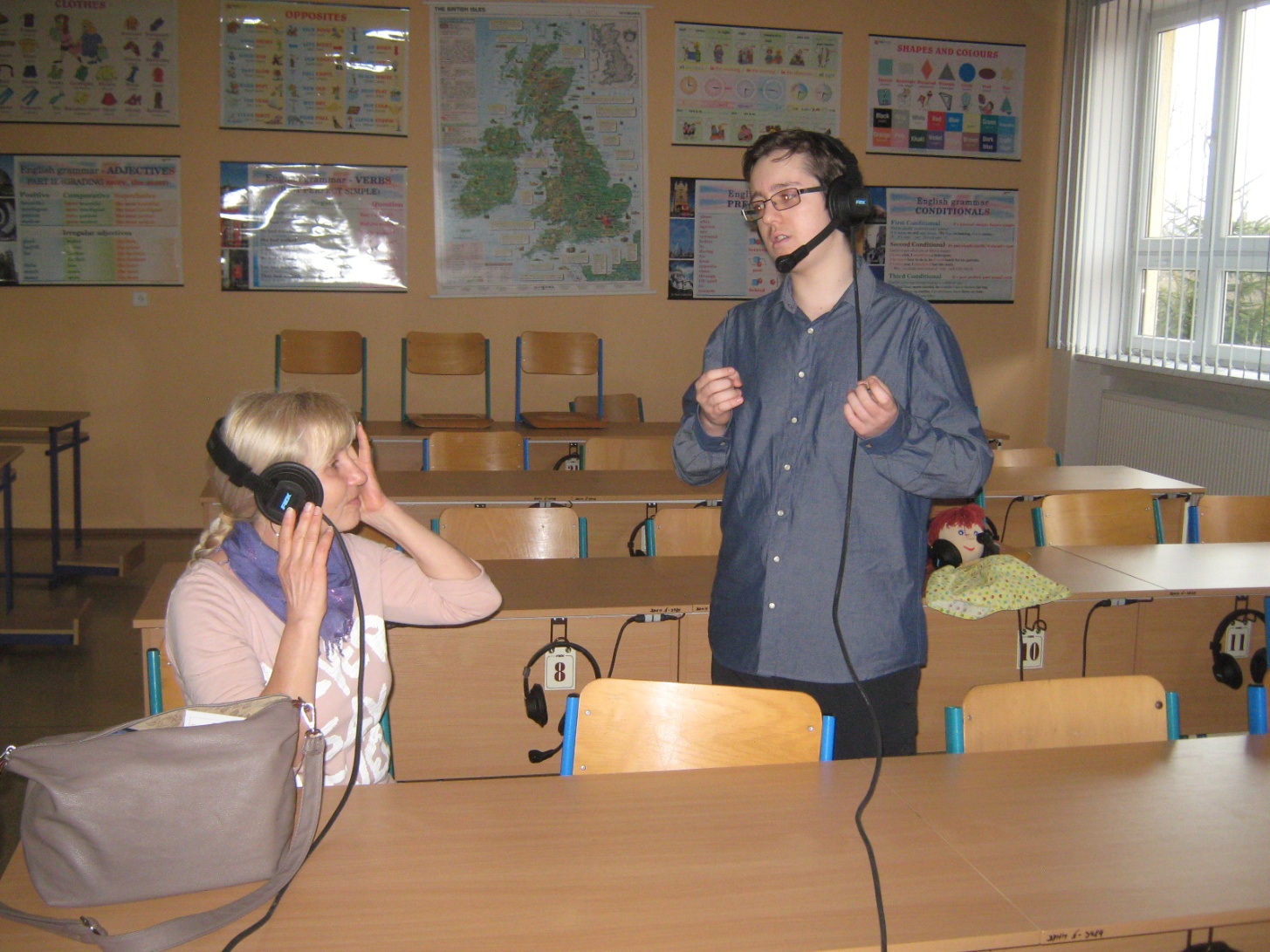 U Trinicu, u OŠ Emil Zatopek osim nas gosti su bili i troje Engleza. Garth, Sue i Brian došli su sa svojim  medom, ali ja sam se više družila s Emilom iz Češke.
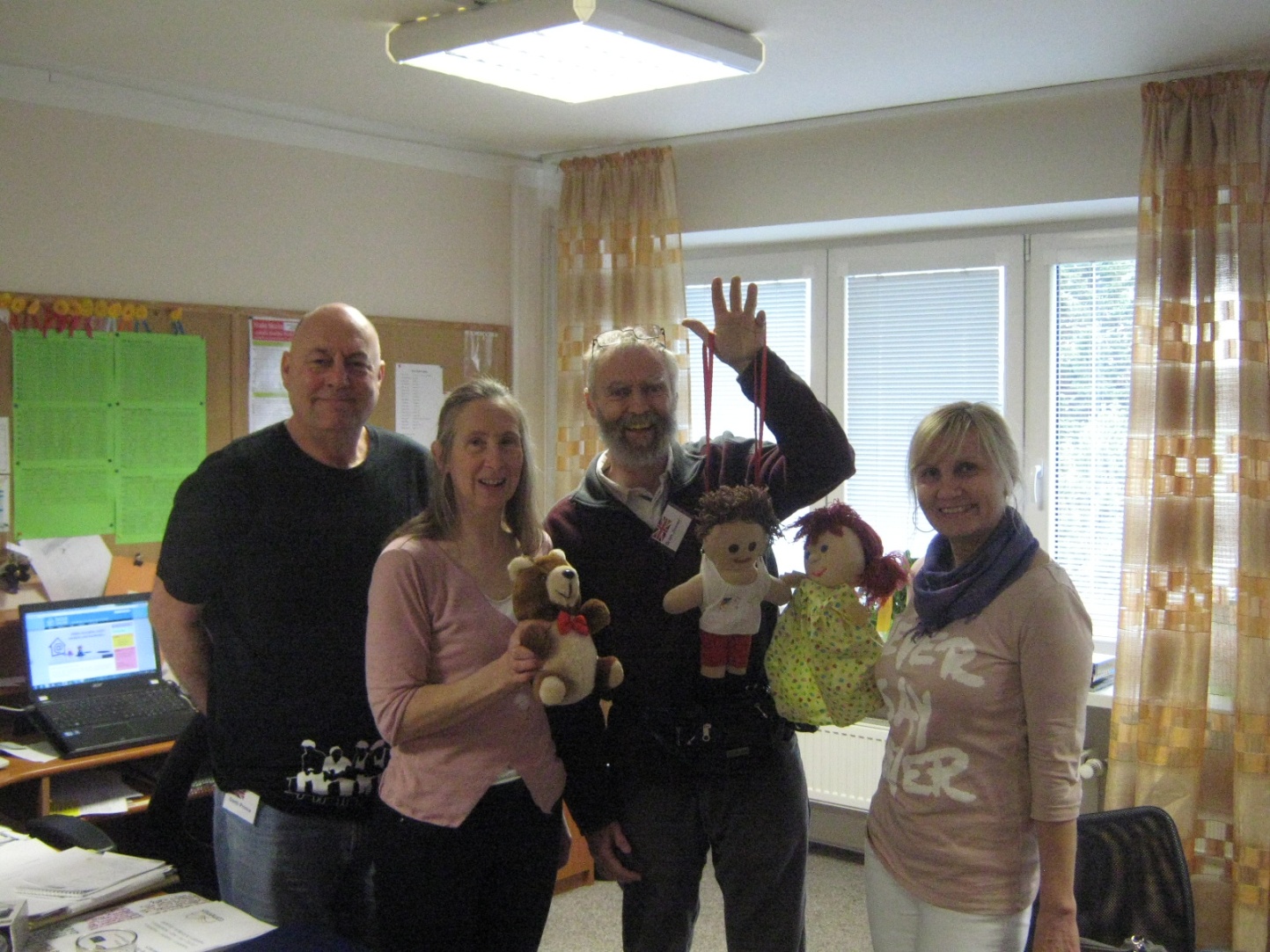 Juhica je bila fina.
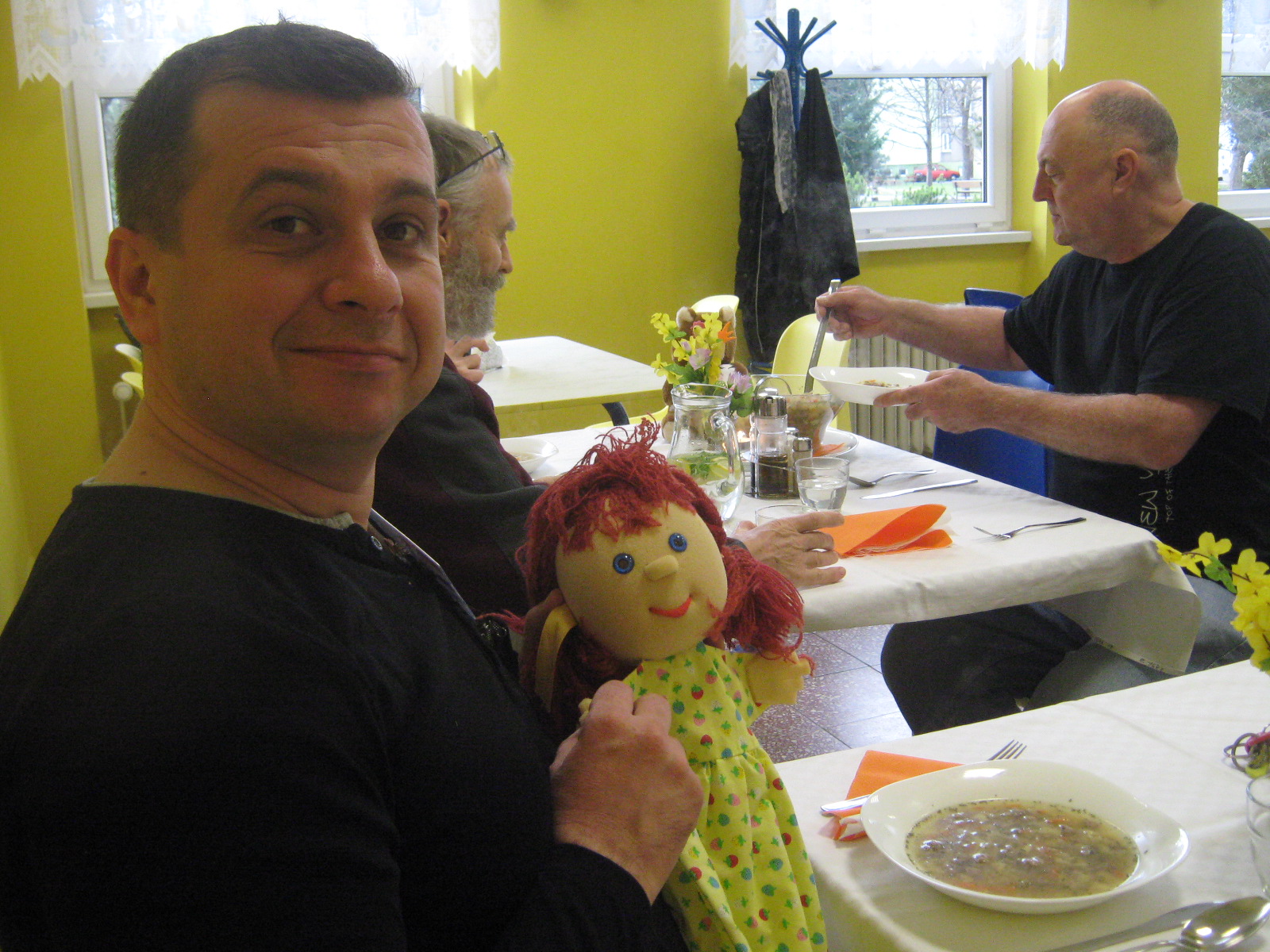 Mali odmor u ravnateljičinoj sobi.
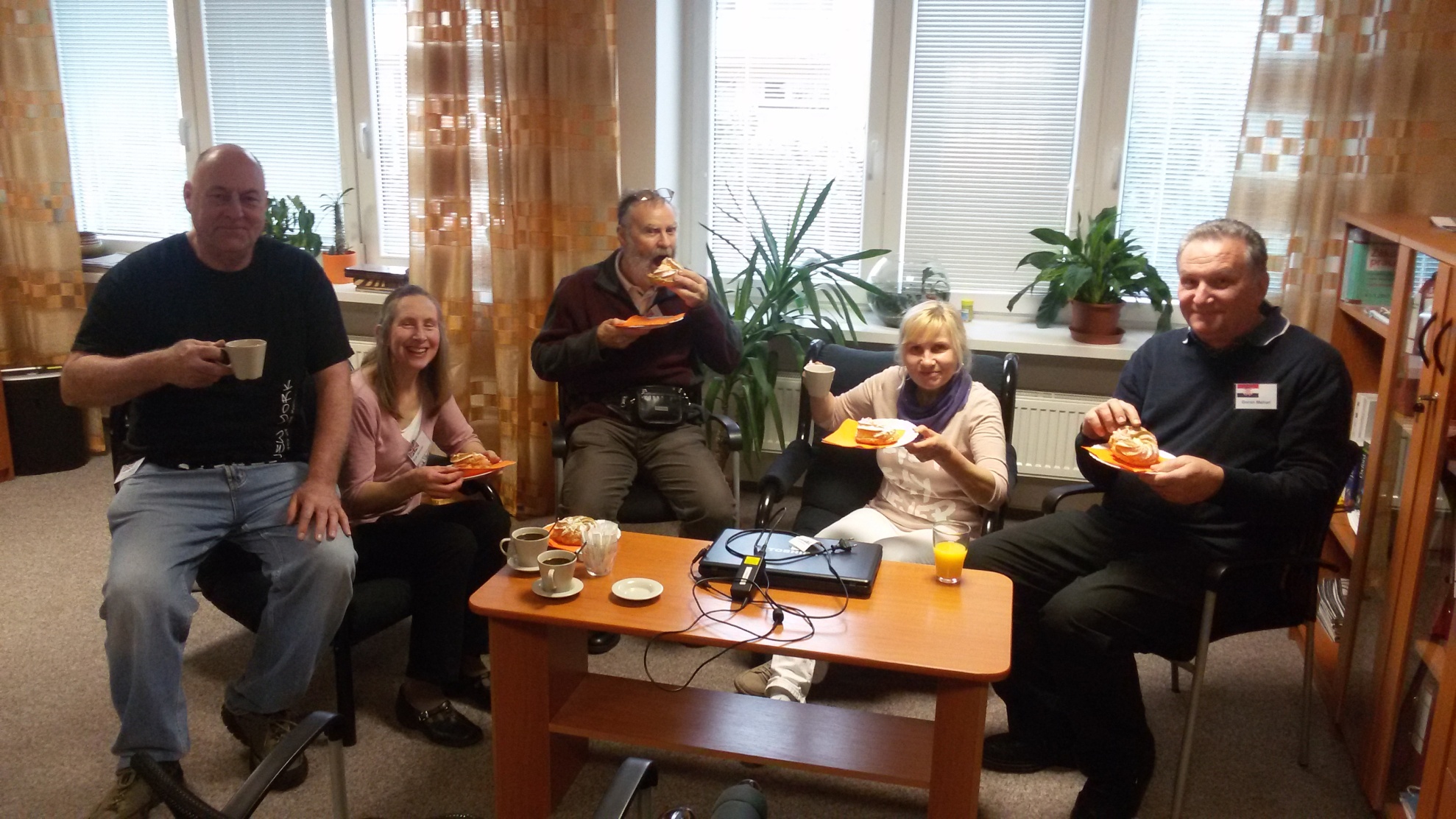 Druženje s češkim učiteljima i zamjenikom  gradonačelnice.
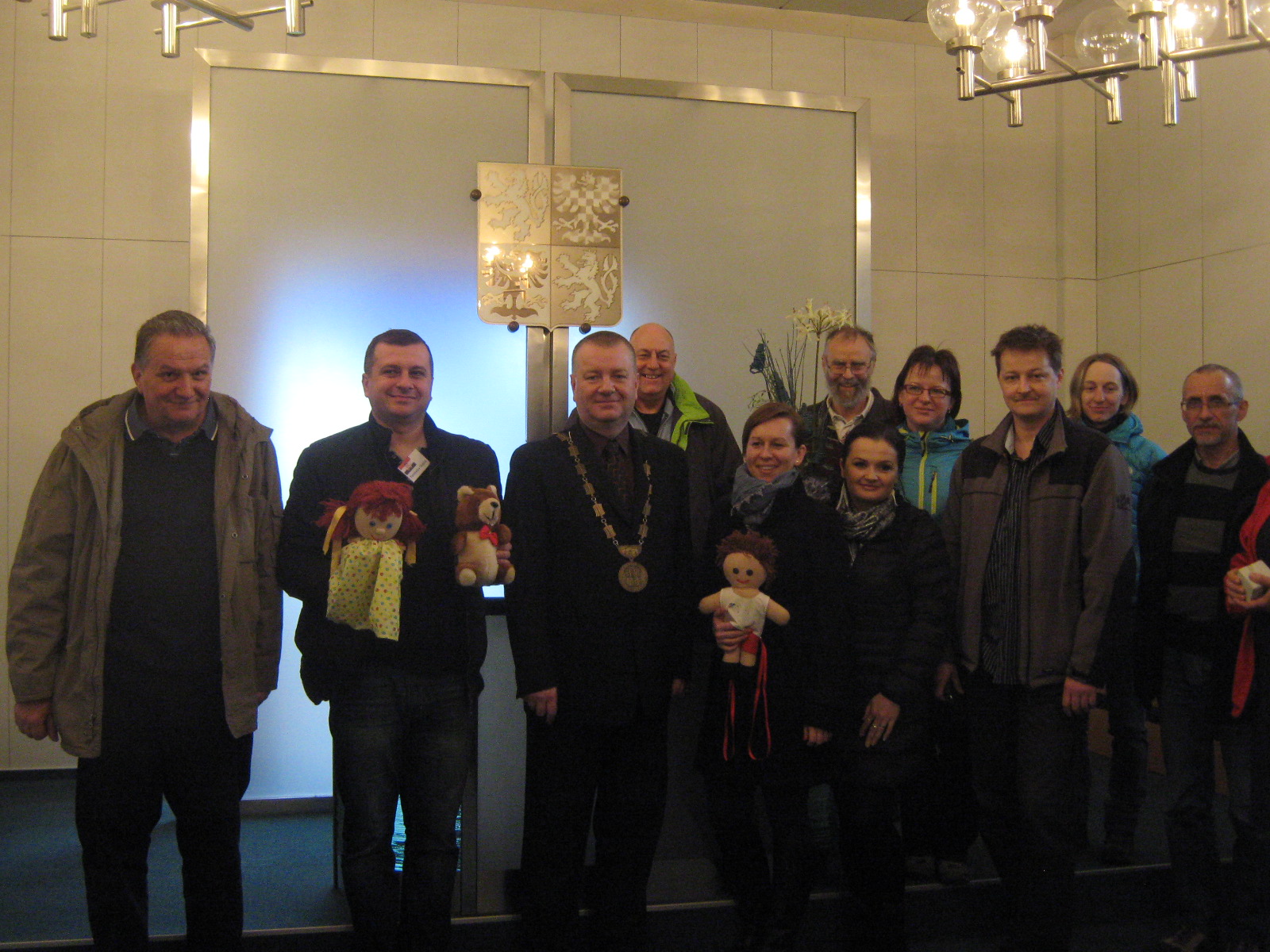 U muzeju je bilo jako zanimljivo.
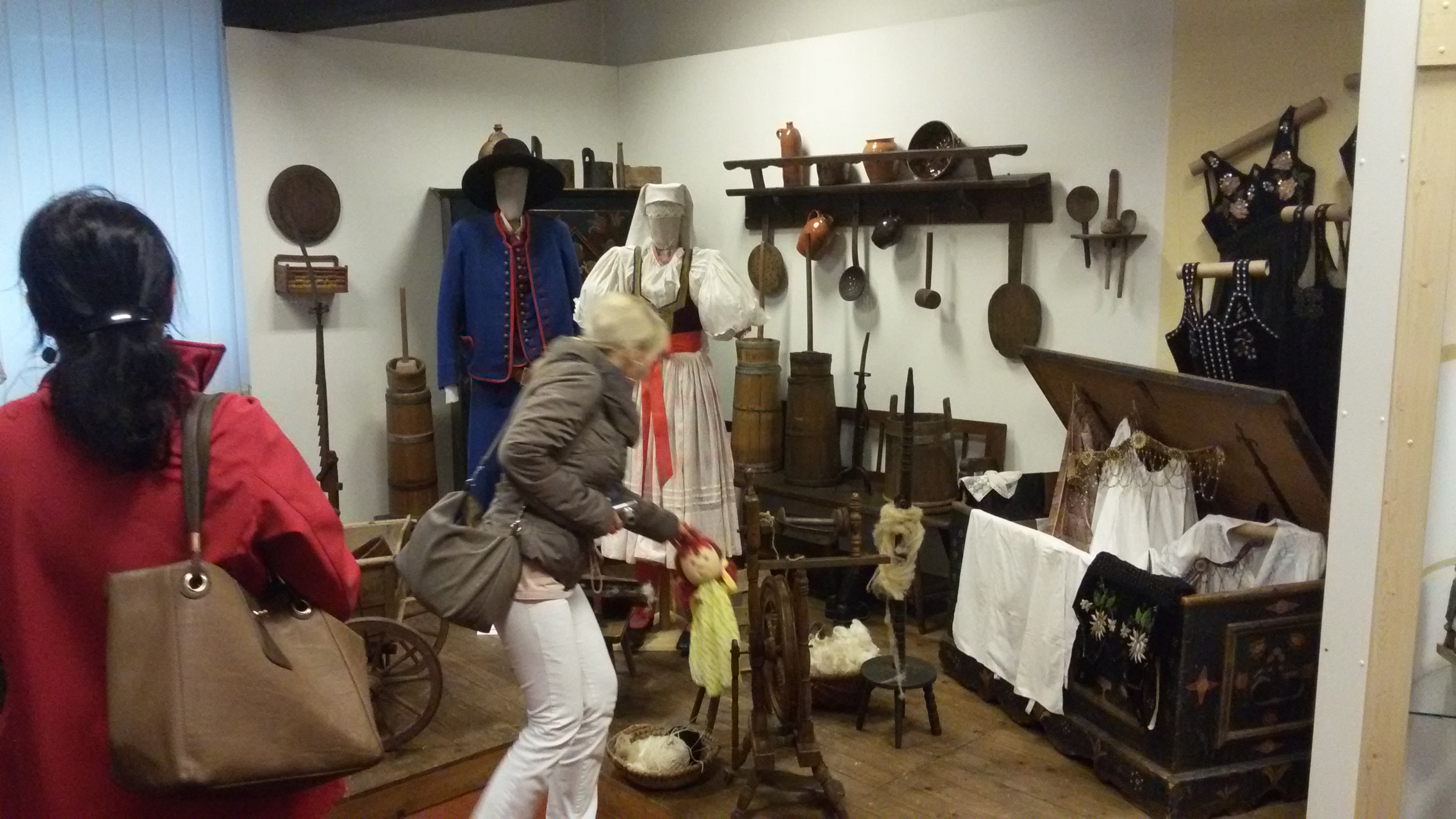 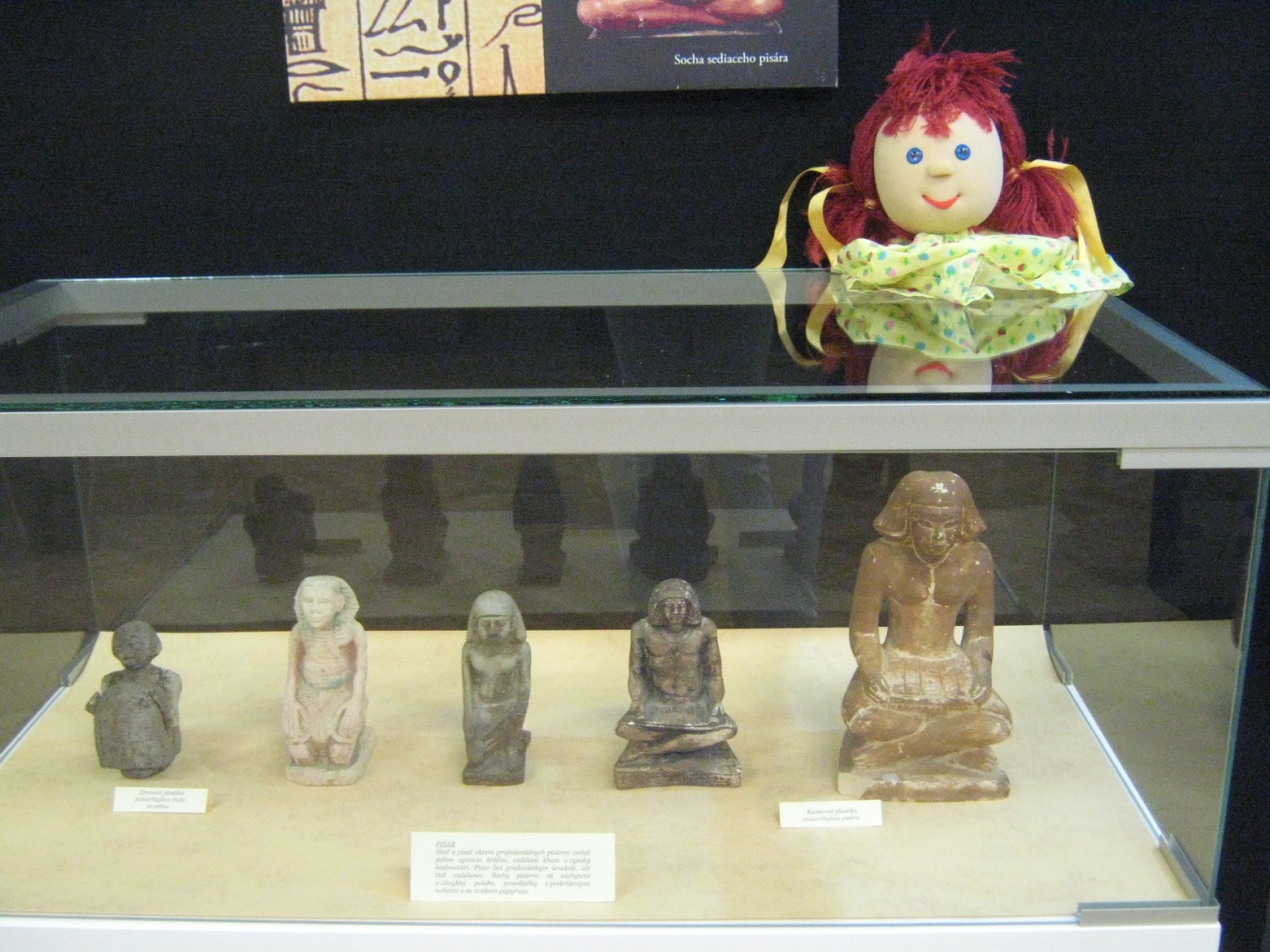 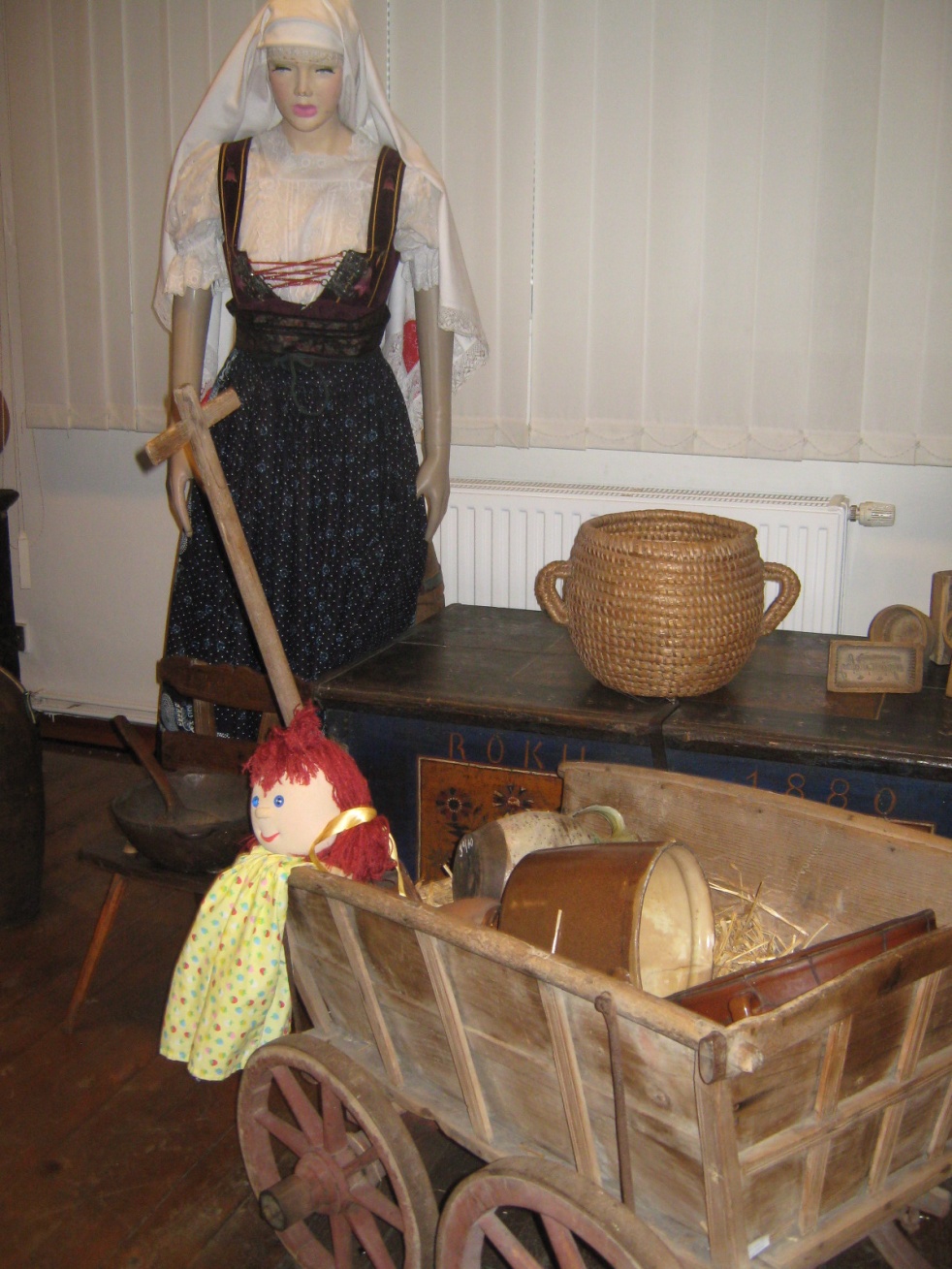 Ovo je sportska arena. Češka ima slavne hokejaše.
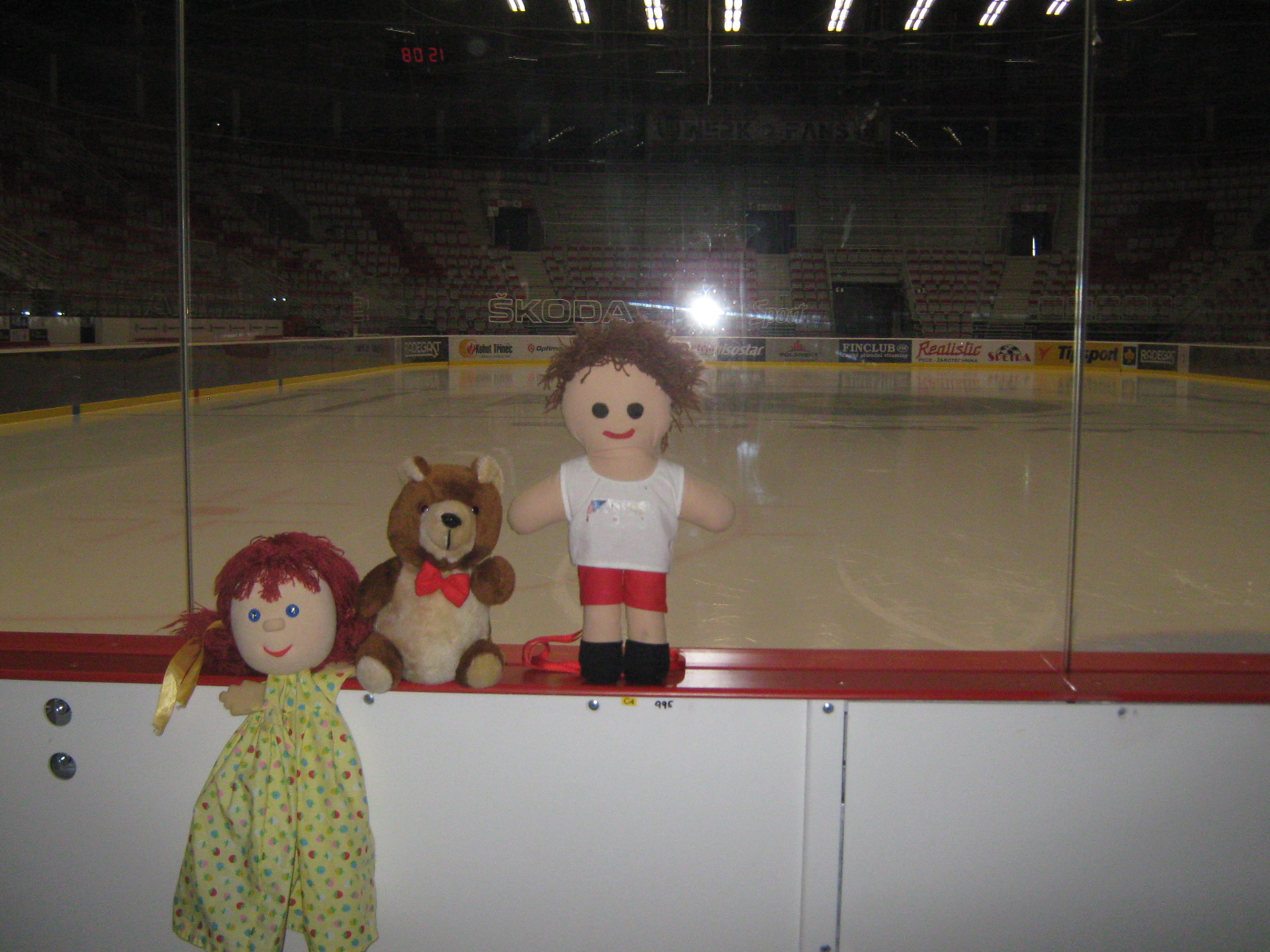 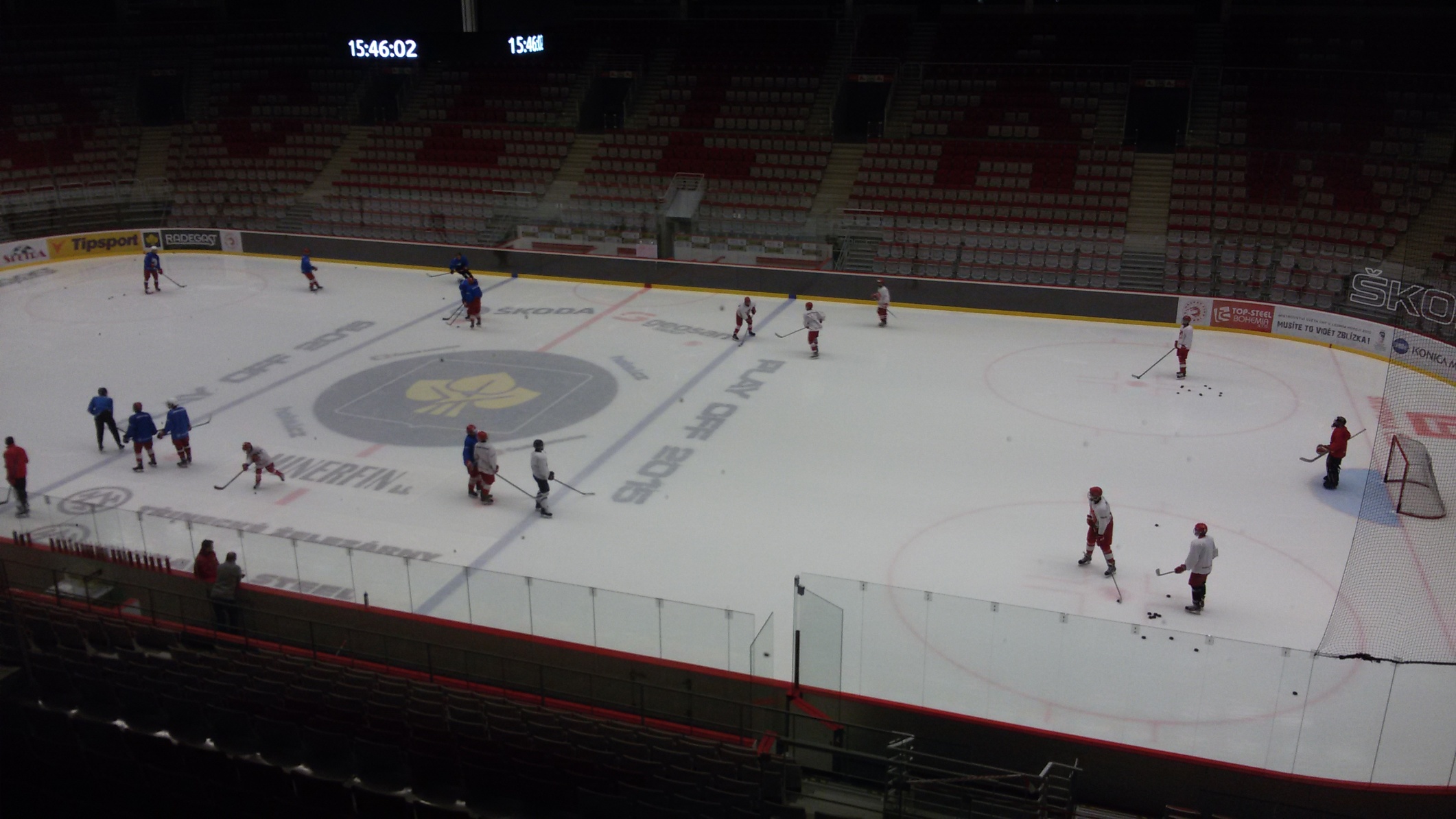 Domaćini su nas odveli u zanimljivo  etno selo sa starim kućama i namještajem.
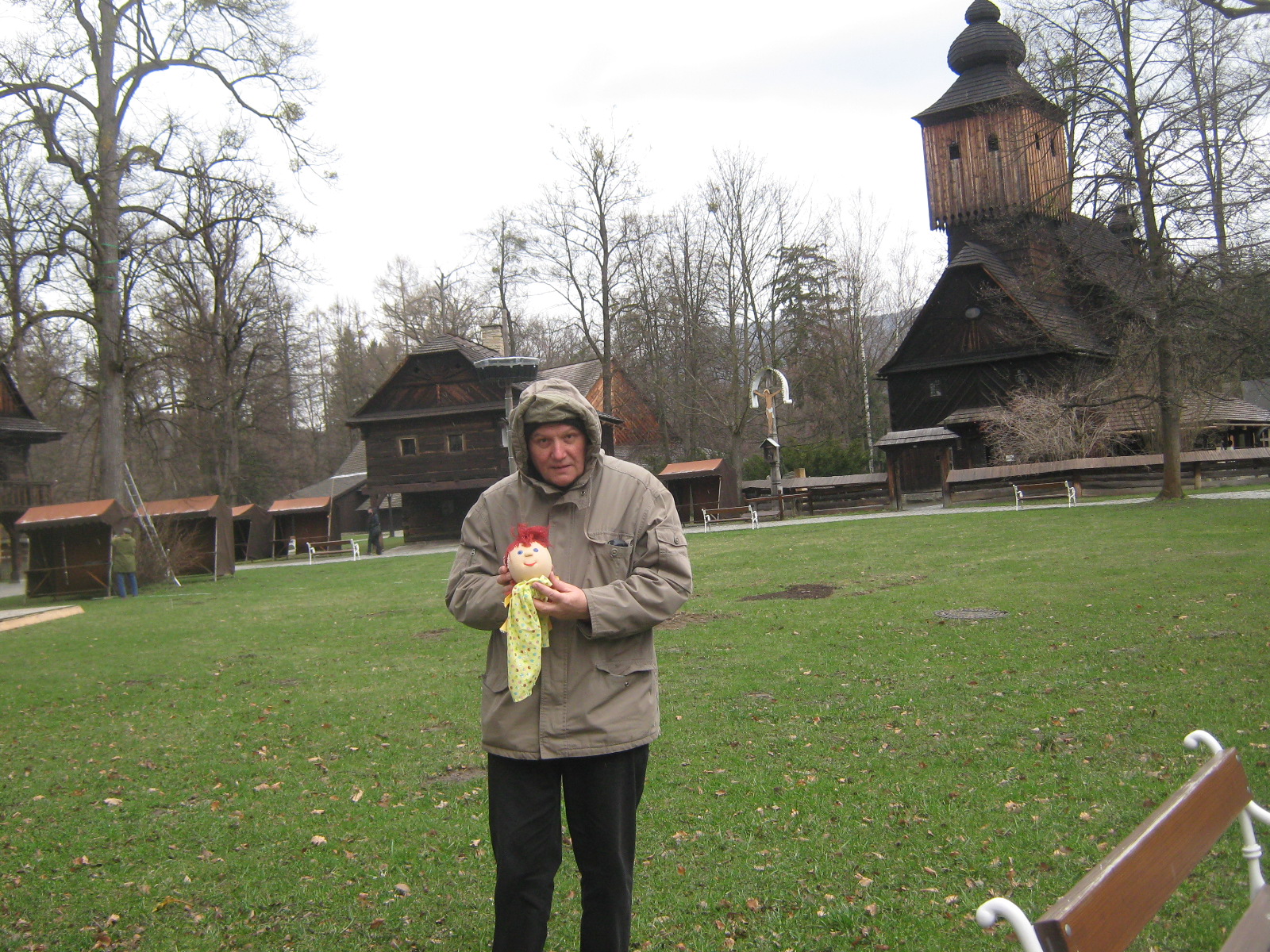 Ravnateljica i učitelji iz Češke bili su gostoljubivi i prijateljski raspoloženi.Moj krevet u hotelu bio je jako udoban. Sanjala sam da će moje iduće putvanje biti u Španjolsku.
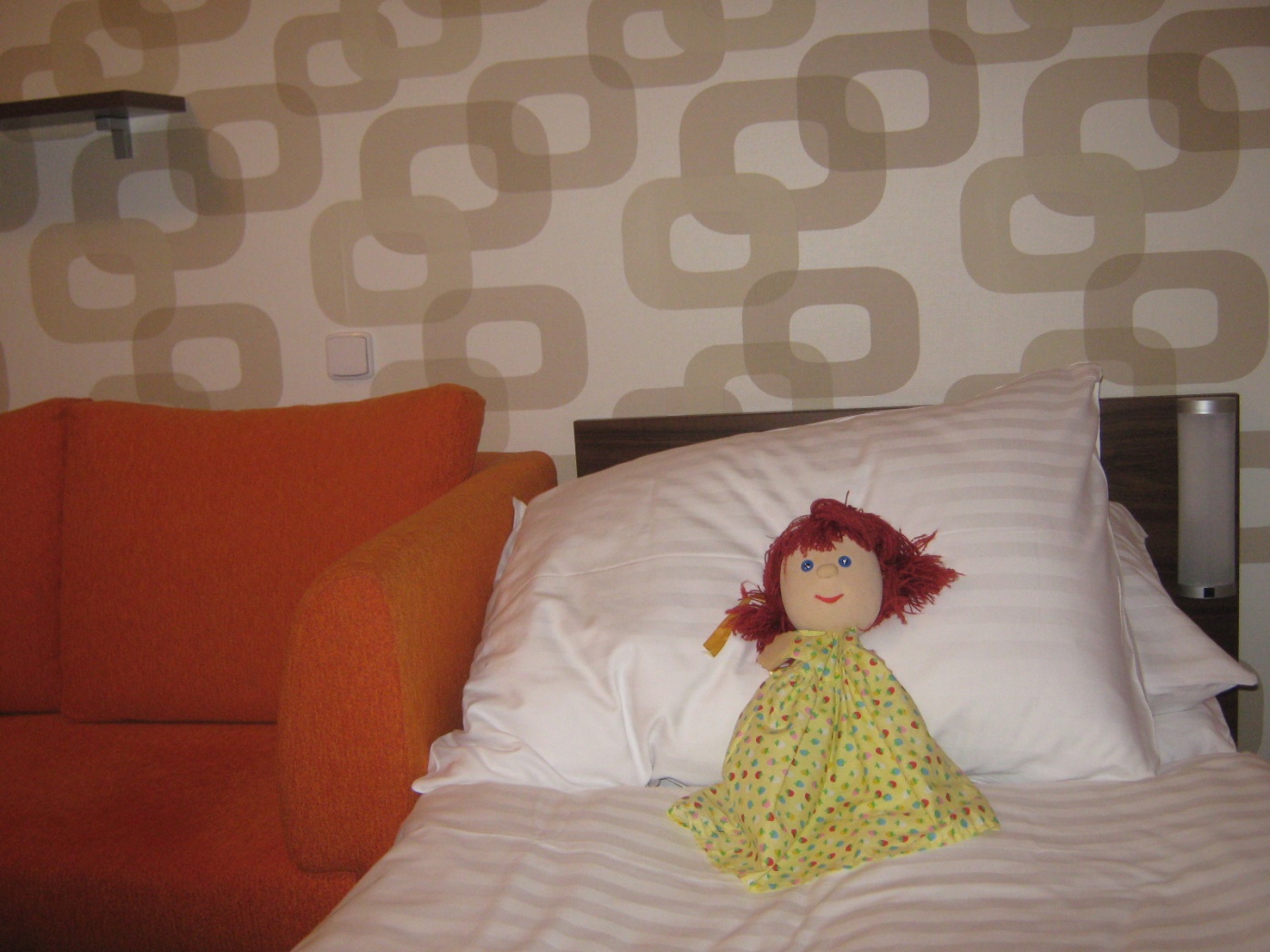